Websites  Vulnerabilities
Content
Expand of The Internet
Use of the Internet 
Examples 
Importance of the Internet 
How to find Security Vulnerabilities.    
The need to Discover Security Vulnerabilities.
SQL Injection
example 
detection 
prevention
Cross Site Scripting 
HTTP Parameter Pollution (HPP)
Expand of The Internet
With the large expansion of the technology , and the enormous manufacturing and production of all the types  of smart phones ,tablets and internet based devices.
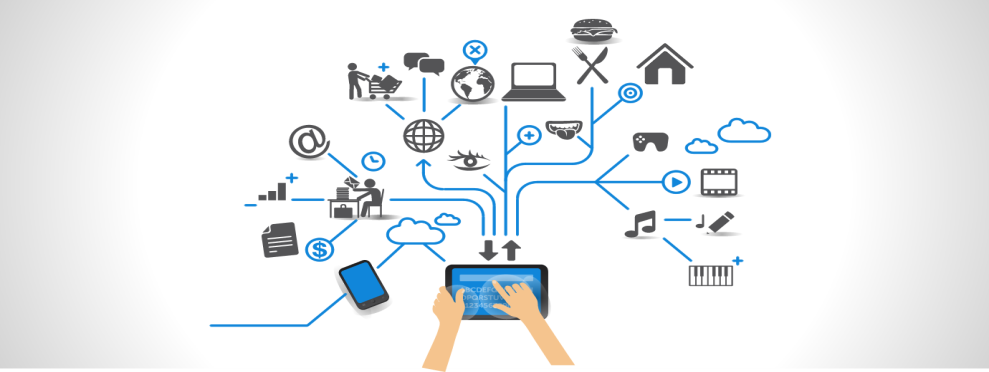 Use of the Internet
all of these devices have helped raising the number of the internet users ,  from all the ages, with all of their educational backgrounds. 

to reach the consumers and users; almost every college, government org , hospital and trading company moved to ”On-line Services"
Examples
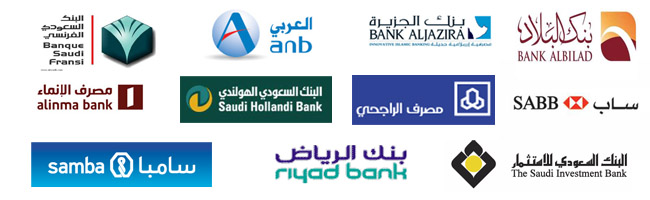 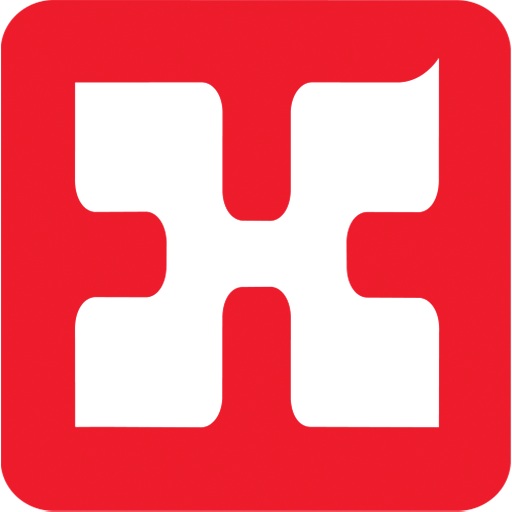 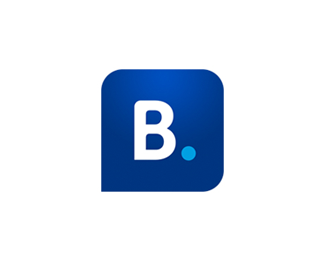 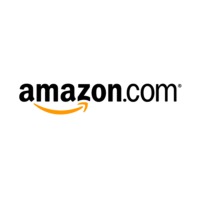 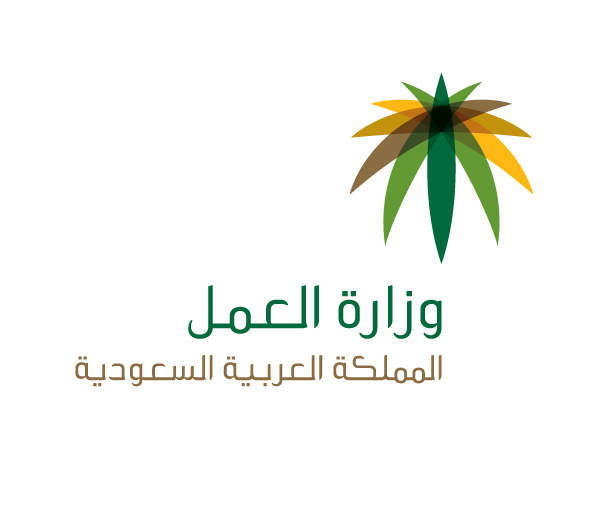 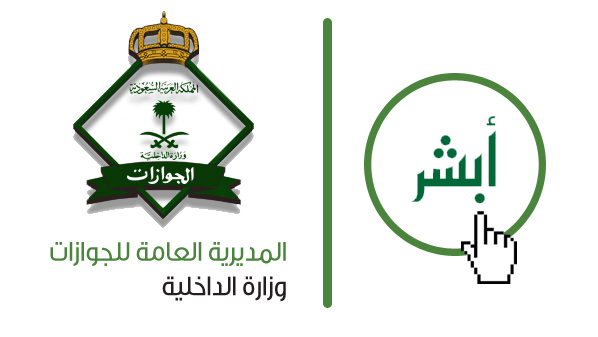 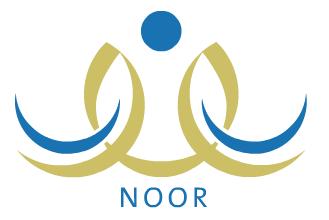 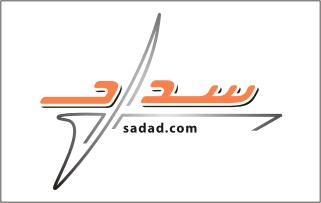 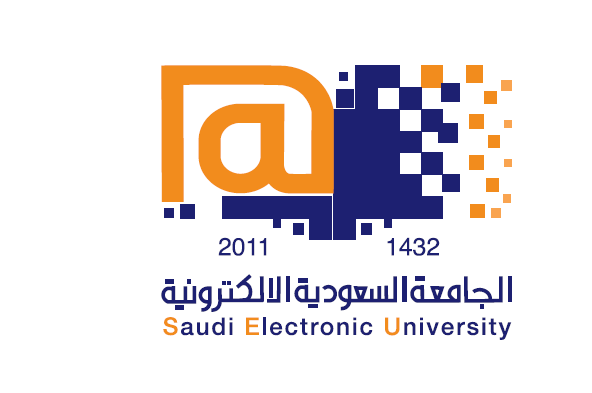 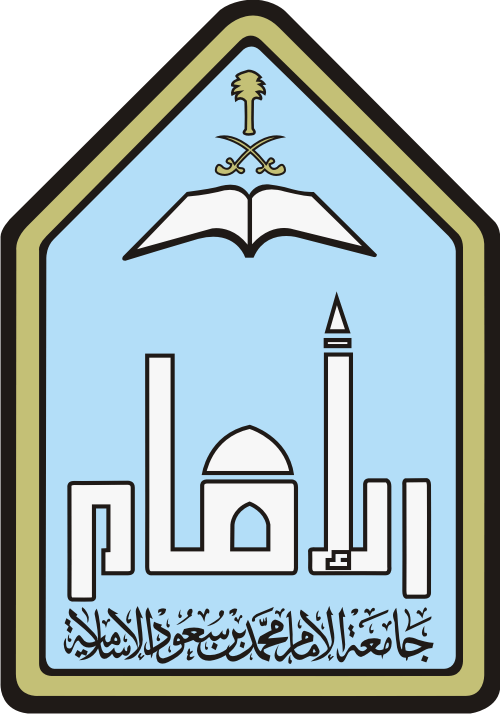 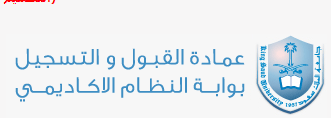 Importance of the Internet
so now a day the internet is 
Currently the main  medium organizations are depending on for many real life applications .

 Because of that dependency on the internet in all types of transactions; the web is carrying enormous amount of sensitive information from all the types.
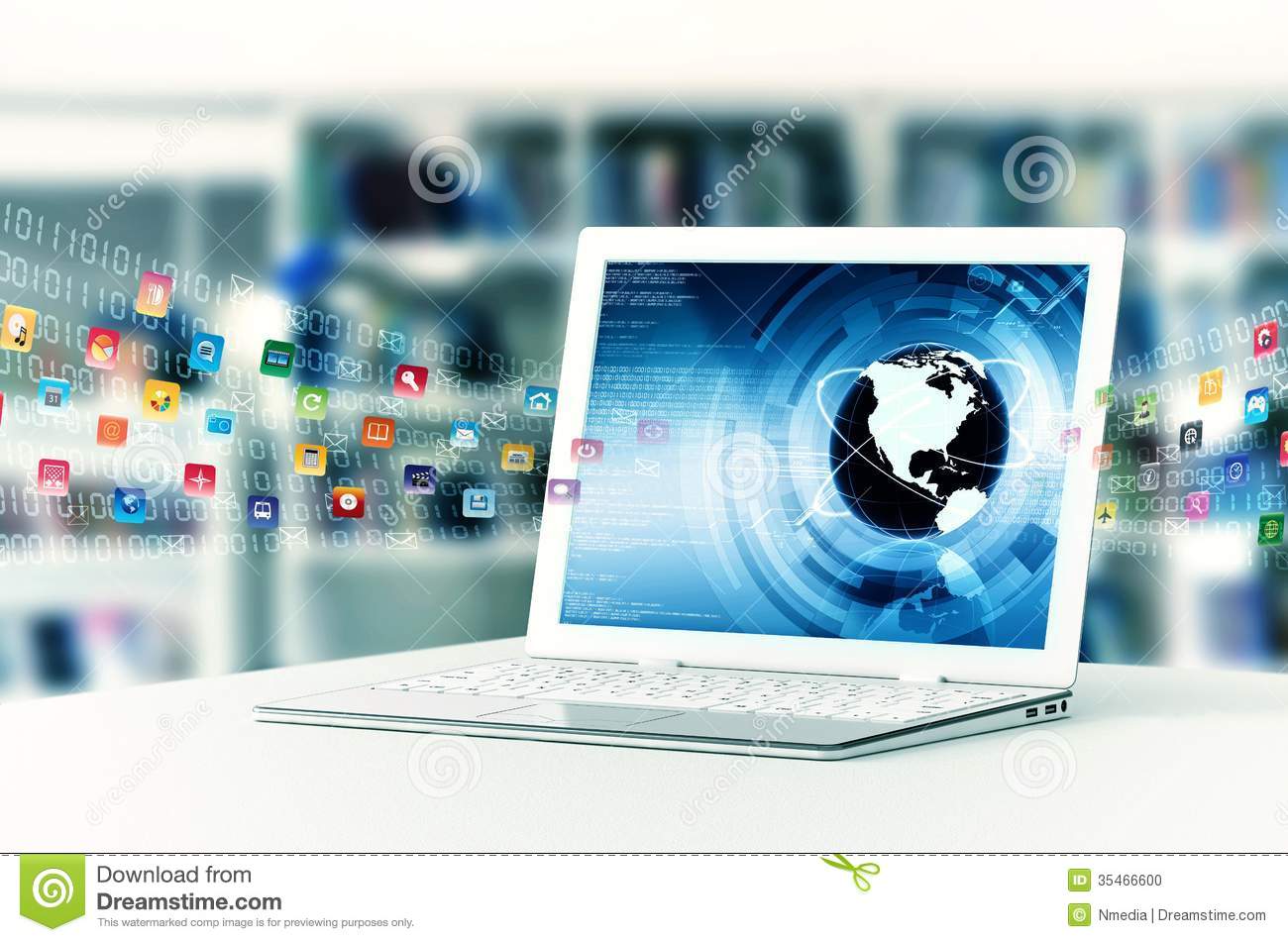 The need to Discover Security Vulnerabilities.
All of that amount of sensitive information, was an attraction for the Web Attackers to get illegal use of that information.  
these attacks have increased in the past years.
So, to keep the safety of information and keeping websites security,  we have the need to 
"Discover Security Vulnerabilities"
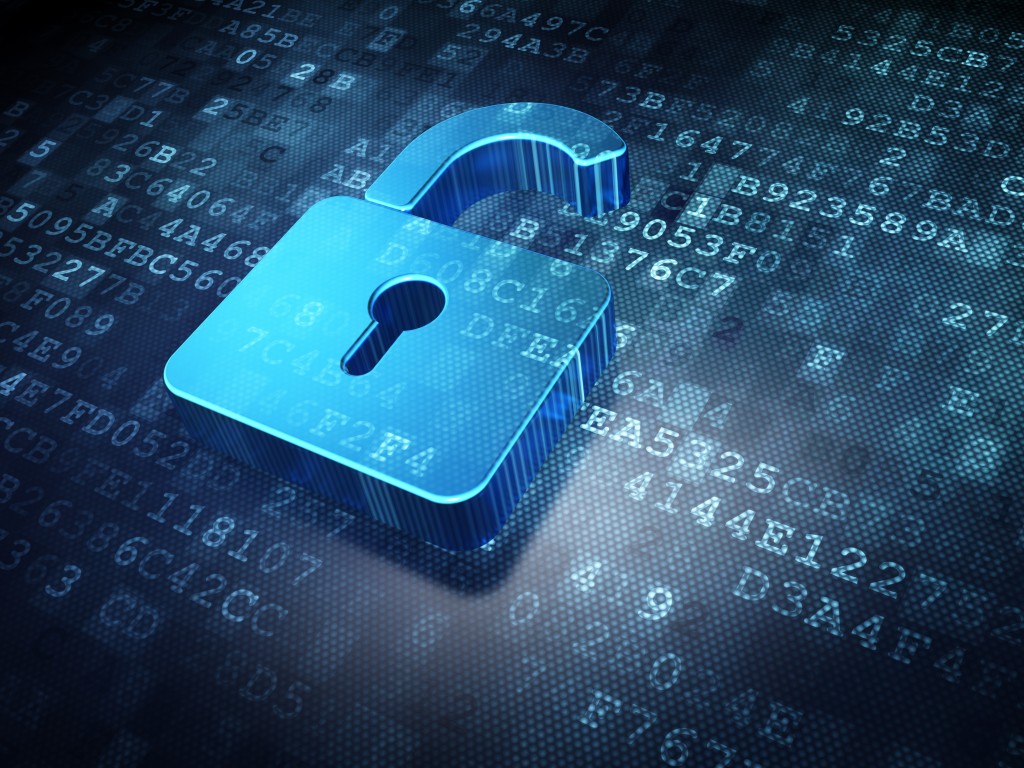 How to find Security Vulnerabilities.
Some times the programs view of their code will be narrow.
 And because of their confidence in their code, they usually don't find the vulnerability in their websites and applications.
White Hat Hackers.
To find the vulnerabilities of your application/website, you have to think as an attacker (white hat hackers) , and try to find the limit of  your project immunity against many types of attacks, such as : 
Remote code execution
SQL injection
Format string vulnerabilities
Cross Site Scripting (XSS)
HTTP Parameter Pollution (HPP)
After testing we fix the vulnerabilities to reject any attack
SQL Injection
It’s a major type of  websites vulnerabilities. 

 the SQL injection can be found when the application accepts data from the user. 
Finally taking that data without proper validation to be used to build SQL query, leads to harm our expose your sensitive information.
SQL Injection - Example
string Query= "SELECT * FROM users WHERE username = "'" + username + "' AND password = '" + password + "'"; 


string Query= "SELECT * FROM users WHERE username= 'joe' AND password = 'example' OR  'a'='a'
SQL Injection - Prevention
Prepared Statements (Parameterized Queries)
Stored Procedures
Escaping All User Supplied Input
Cross Site Scripting (XSS)
Cross Site Scripting occurs when the data provided by the attacker is saved by the server, and then displayed permanently on "normal" pages returned to other users 

XSS  forces a website to echo attacker-supplied executable code, which then loads in a user’s Web browser. That is, the user is the intended victim.

That XSS exploit code, typically  written in HTML/JavaScript, does not execute on the server. but execute within the Web browser. Also, XSS enables the theft of Web browser cookies, which can then be reused to hijack online user accounts, such as: 
 Web banks, 
Web mail
 blogs,  
any other website feature accessible with a username and password.
Cross Site Scripting (XSS)- types
NonPersistent                                                                                                                                                                                   it requires a user to visit the specially crafted link by the attacker. When the user visit the link, the crafted code will get executed by the user’s browser.
 Persistent
it  occur in either community content driven websites or Web mail  sites and do not require specially crafted links for execution.
3.Server-side versus DOM-based vulnerabilities
 persistent XSS much more dangerous than non-persistent because the user has no means of defending himself. Once a hacker has his exploit code in place, he’ll again advertise the URL to the infected
Cross Site Scripting (XSS)- Examples
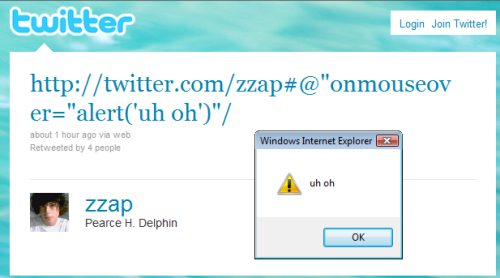 Cross Site Scripting (XSS)- prevention
Contextual output encoding/escaping of string input
Safely validating untrusted HTML input
Cookie security
Disabling scripts
Emerging defensive technologies, including: 
 Content Security Policy.
 JavaScript sandbox tools.
 auto-escaping templates.
HTTP Parameter Pollution (HPP)
Supplying multiple HTTP parameters with the same name may cause an application to interpret values in unanticipated ways. 

By exploiting these effects, an attacker may be able to bypass input validation, trigger application errors or modify internal variables values.
HTTP Parameter Pollution (HPP) – Example
http://www.google.com/search?q=نتائج&q=اختبار&q=الجامعة
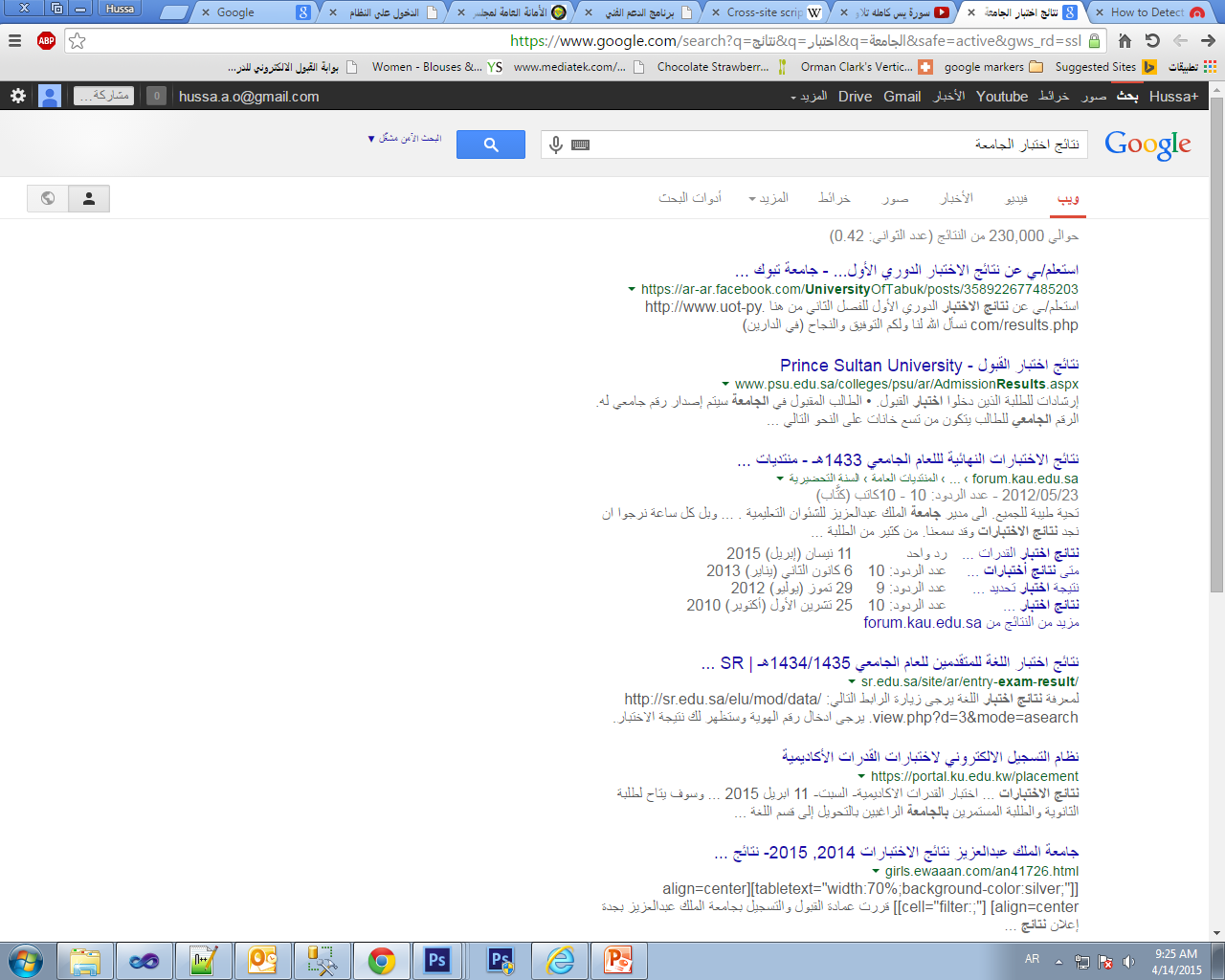 HTTP Parameter Pollution (HPP) – Example
http://search.yahoo.com/search;_ylt=Ajxtx6DKiSkS1pjEfg6zSMWbvZx4?p=نتائج&p=اختبار&p=الجامعة
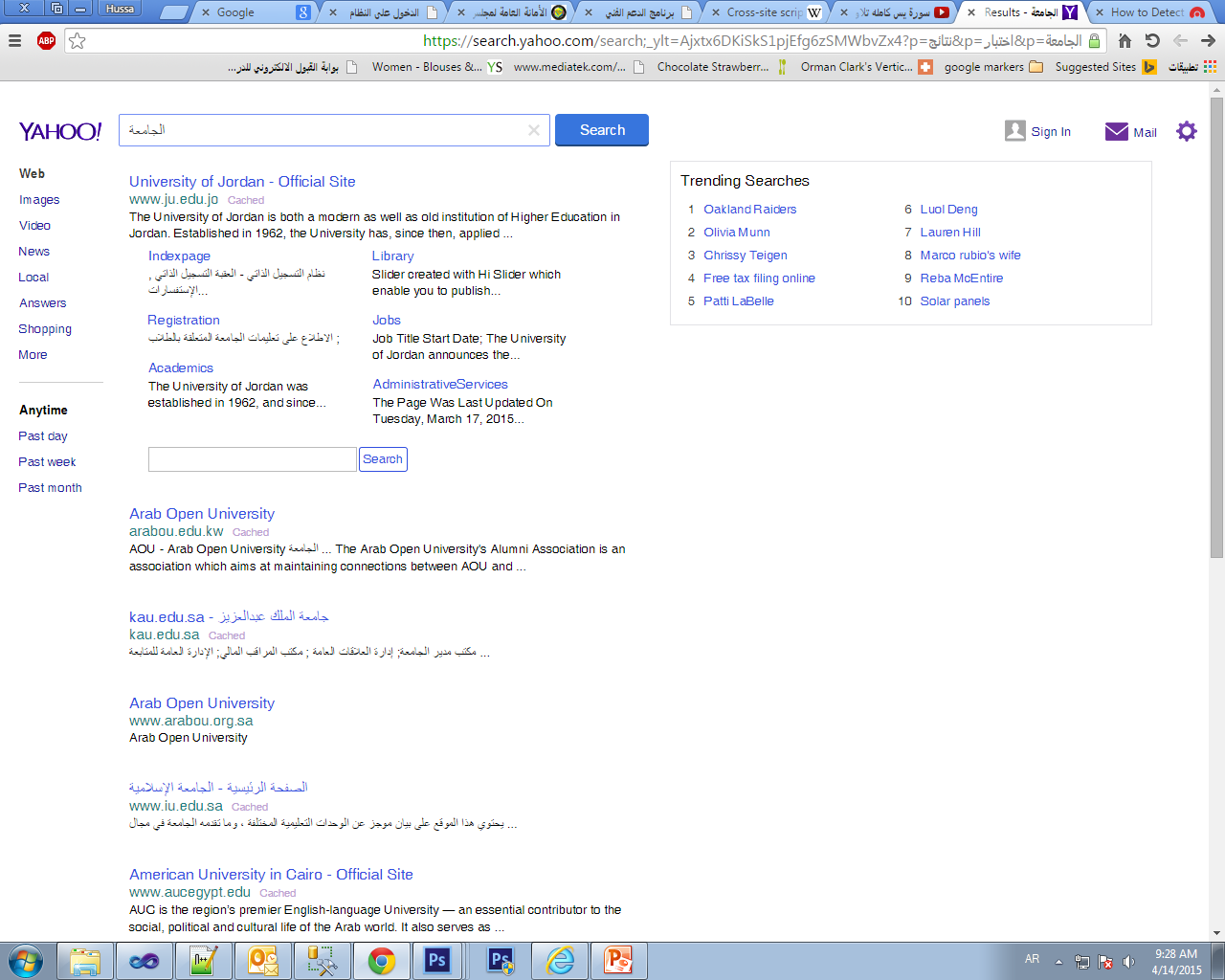 HTTP Parameter Pollution (HPP) – Example
Input validation
– Encoded query string delimiters

• Use safe methods      – Parameter precedence  
– Channel (GET/POST/Cookie) validation  

• Raise awareness
– The client can provide the same parameter twice (or
more)
Thank you